Figure 1 HRV at rest. (a) LF-nu RRI (sympathetic) is significantly increased while (b) HF-nu RRI (parasympathetic) is ...
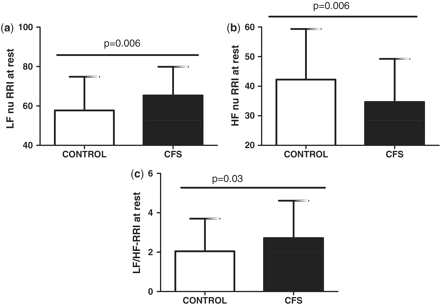 QJM, Volume 105, Issue 9, September 2012, Pages 831–838, https://doi.org/10.1093/qjmed/hcs085
The content of this slide may be subject to copyright: please see the slide notes for details.
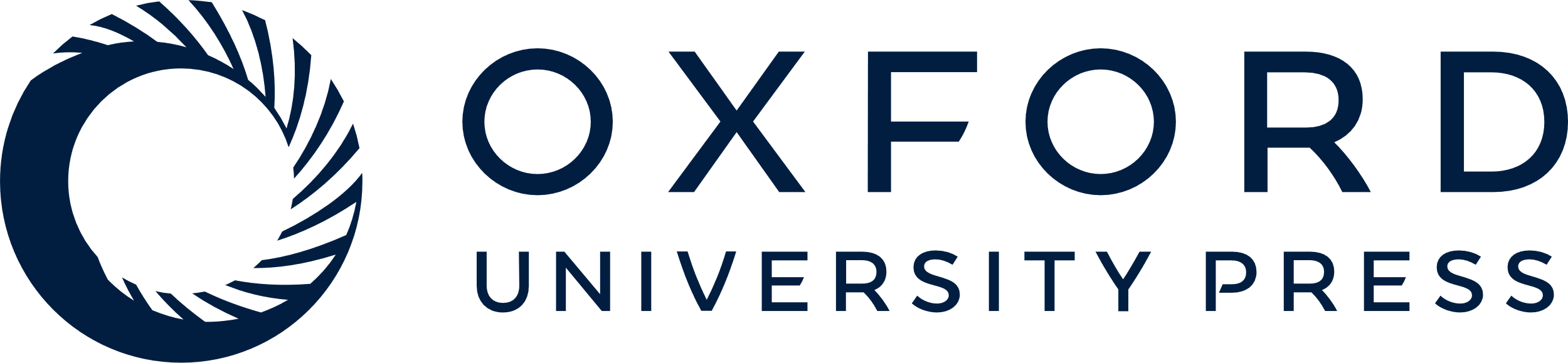 [Speaker Notes: Figure 1 HRV at rest. (a) LF-nu RRI (sympathetic) is significantly increased while (b) HF-nu RRI (parasympathetic) is reduced and the (c) sympathetic–vagal balance is significantly increased.


Unless provided in the caption above, the following copyright applies to the content of this slide: © The Author 2012. Published by Oxford University Press on behalf of the Association of Physicians. All rights reserved. For Permissions, please email: journals.permissions@oup.com]
Figure 2 DBPV at rest. (a) Total DBP PSD is significantly higher at rest in CFS; this is due to an increase in both ...
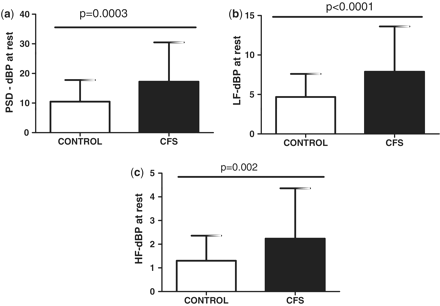 QJM, Volume 105, Issue 9, September 2012, Pages 831–838, https://doi.org/10.1093/qjmed/hcs085
The content of this slide may be subject to copyright: please see the slide notes for details.
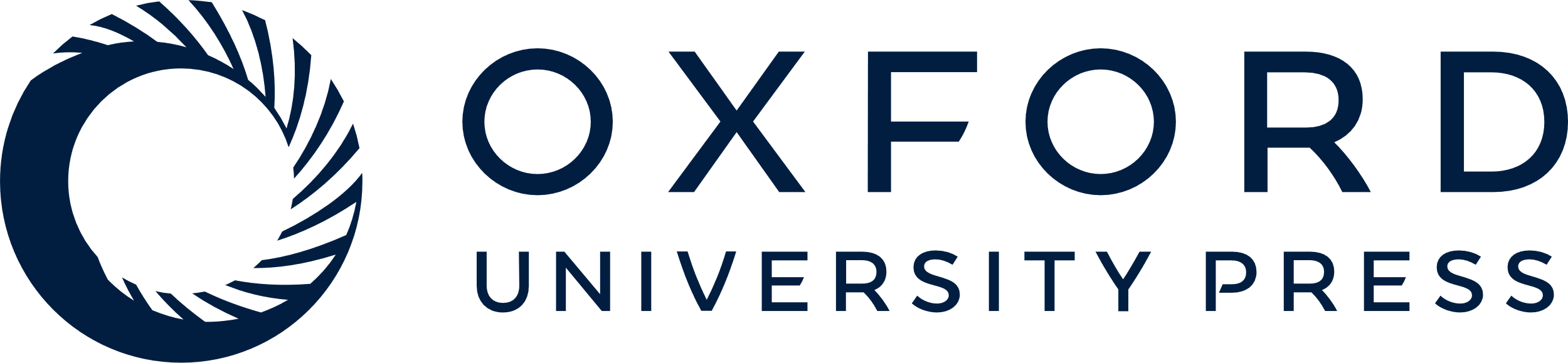 [Speaker Notes: Figure 2 DBPV at rest. (a) Total DBP PSD is significantly higher at rest in CFS; this is due to an increase in both (b) LF DBPV and (c) HF DBPV.


Unless provided in the caption above, the following copyright applies to the content of this slide: © The Author 2012. Published by Oxford University Press on behalf of the Association of Physicians. All rights reserved. For Permissions, please email: journals.permissions@oup.com]
Figure 3 The balance between LF and HF SBPV at rest is significantly increased in CFS compared to controls.
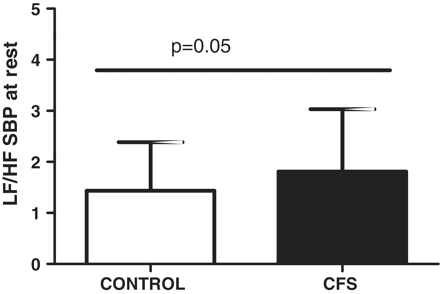 QJM, Volume 105, Issue 9, September 2012, Pages 831–838, https://doi.org/10.1093/qjmed/hcs085
The content of this slide may be subject to copyright: please see the slide notes for details.
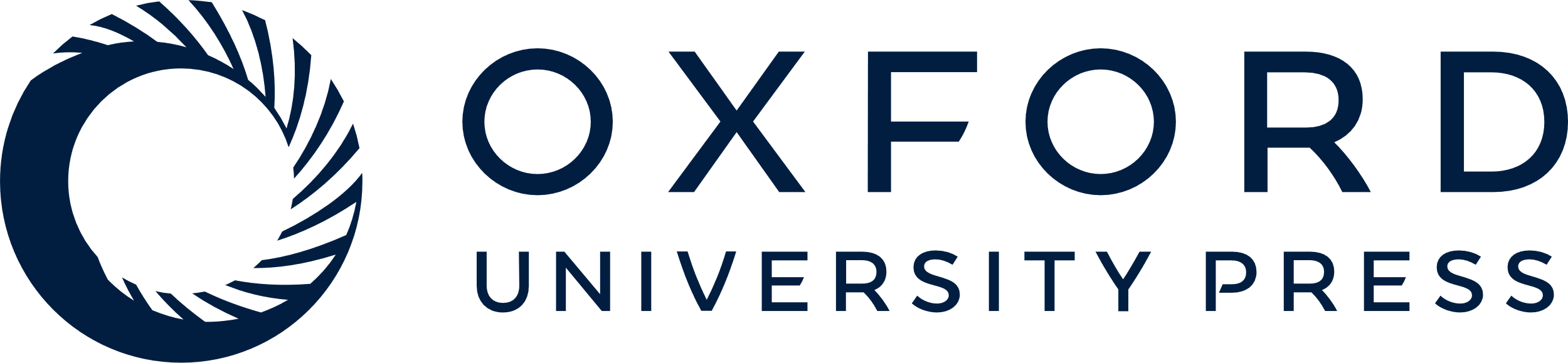 [Speaker Notes: Figure 3 The balance between LF and HF SBPV at rest is significantly increased in CFS compared to controls.


Unless provided in the caption above, the following copyright applies to the content of this slide: © The Author 2012. Published by Oxford University Press on behalf of the Association of Physicians. All rights reserved. For Permissions, please email: journals.permissions@oup.com]
Figure 4 Change in SBPV on standing. (a) Total PSD SBPV responses significantly less well on standing in CFS compared ...
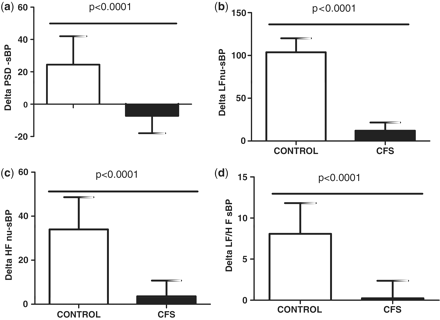 QJM, Volume 105, Issue 9, September 2012, Pages 831–838, https://doi.org/10.1093/qjmed/hcs085
The content of this slide may be subject to copyright: please see the slide notes for details.
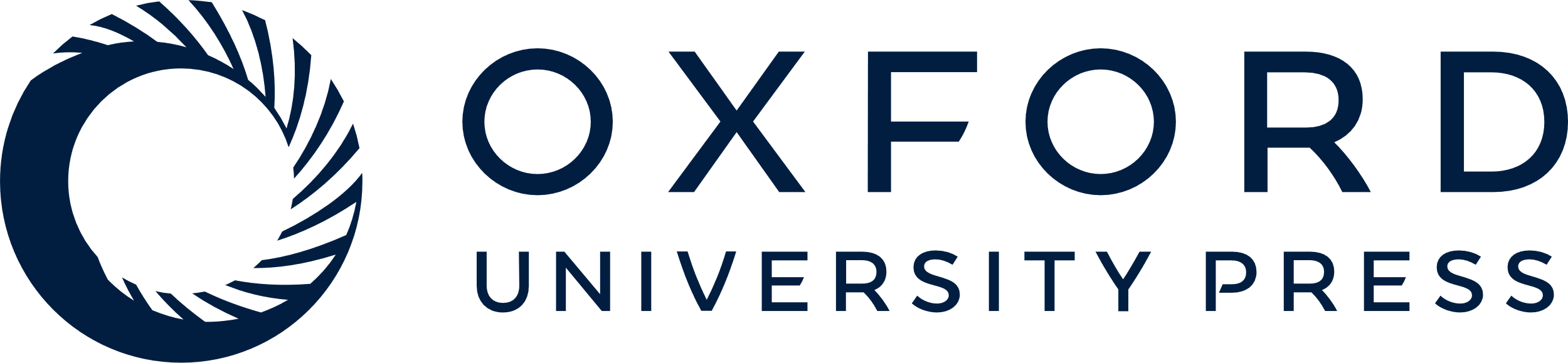 [Speaker Notes: Figure 4 Change in SBPV on standing. (a) Total PSD SBPV responses significantly less well on standing in CFS compared to controls; this comprises reductions in both LF SBPV (b) and HF SBPV (c), although the balance is significantly reduced (d).


Unless provided in the caption above, the following copyright applies to the content of this slide: © The Author 2012. Published by Oxford University Press on behalf of the Association of Physicians. All rights reserved. For Permissions, please email: journals.permissions@oup.com]
Figure 5 Change in the sympathetic–vagal (LF/HF) balance of DBPV on standing is significantly reduced compared to ...
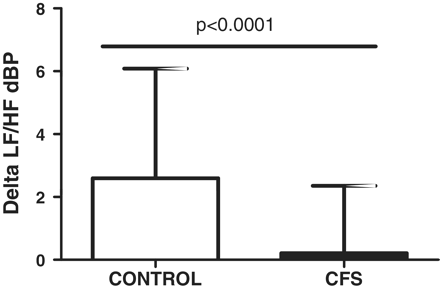 QJM, Volume 105, Issue 9, September 2012, Pages 831–838, https://doi.org/10.1093/qjmed/hcs085
The content of this slide may be subject to copyright: please see the slide notes for details.
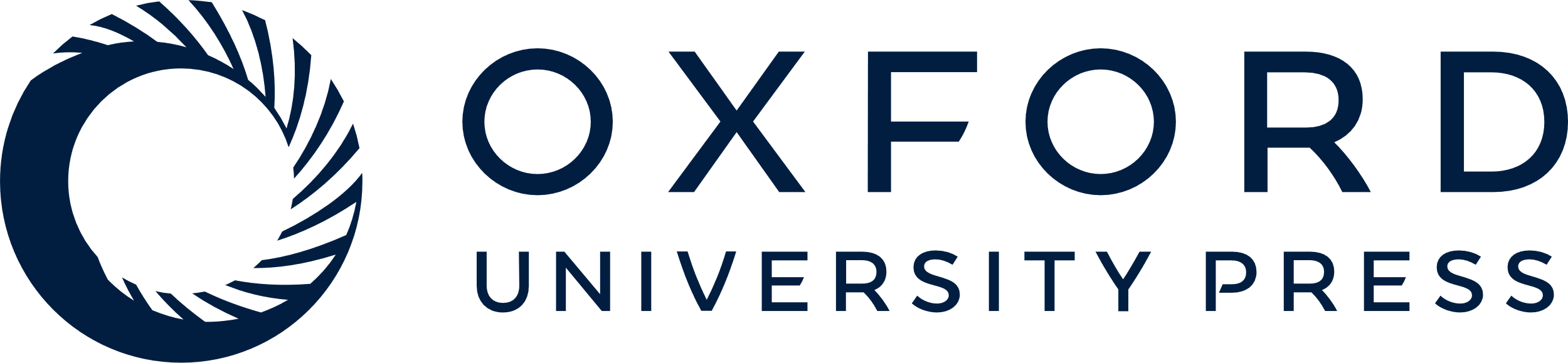 [Speaker Notes: Figure 5 Change in the sympathetic–vagal (LF/HF) balance of DBPV on standing is significantly reduced compared to controls.


Unless provided in the caption above, the following copyright applies to the content of this slide: © The Author 2012. Published by Oxford University Press on behalf of the Association of Physicians. All rights reserved. For Permissions, please email: journals.permissions@oup.com]
Figure 6 ROC analysis of variables at rest from which the 85% thresholds have been derived. The variables at rest have ...
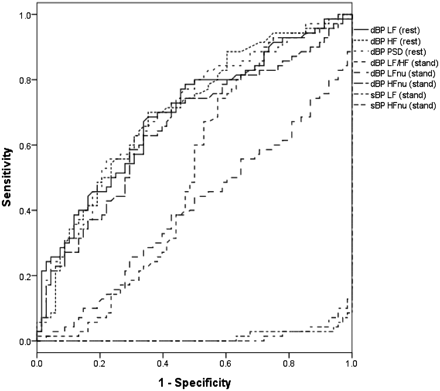 QJM, Volume 105, Issue 9, September 2012, Pages 831–838, https://doi.org/10.1093/qjmed/hcs085
The content of this slide may be subject to copyright: please see the slide notes for details.
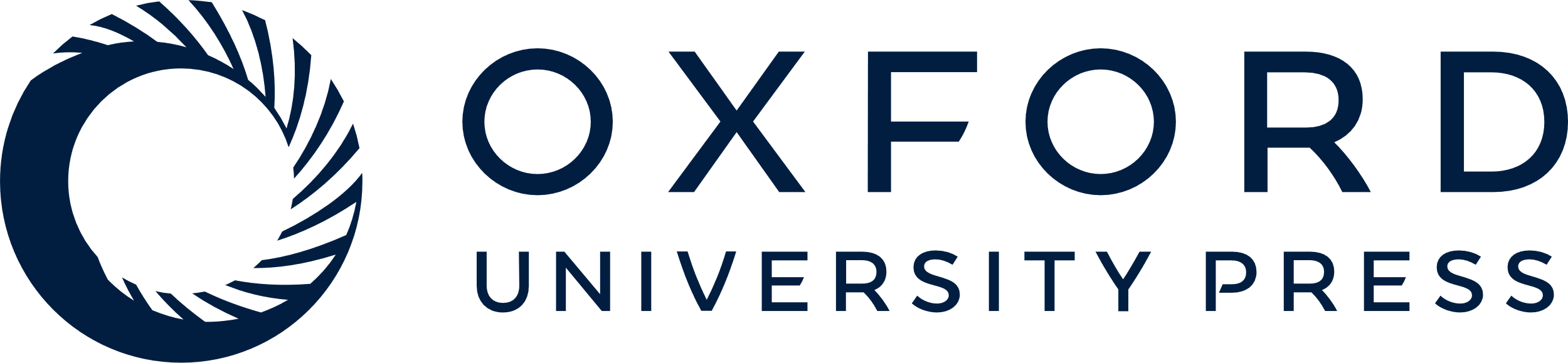 [Speaker Notes: Figure 6 ROC analysis of variables at rest from which the 85% thresholds have been derived. The variables at rest have greater validity than those in response to standing, and hence these parameters were incorporated into the biomarker model.


Unless provided in the caption above, the following copyright applies to the content of this slide: © The Author 2012. Published by Oxford University Press on behalf of the Association of Physicians. All rights reserved. For Permissions, please email: journals.permissions@oup.com]